Тектонічні
дислокації
Тектонічні порушення (дислокації)
Диз'юнктивні (розривні)
Плікативні (складчасті)
Монокліналь пластичні деформації горизонтально залягаючих пластів осадових порід призвели до рівномірного однобічного нахилу (без розриву суцільності)
Флексураколіноподібний або східчастоподібний перегин шарів або пластів
Антиклінальскладка шарів гірських порід, в центральній частині якої при перетині їх горизонтальною площиною розташовуються древніші за віком породи відносно її периферійних частин
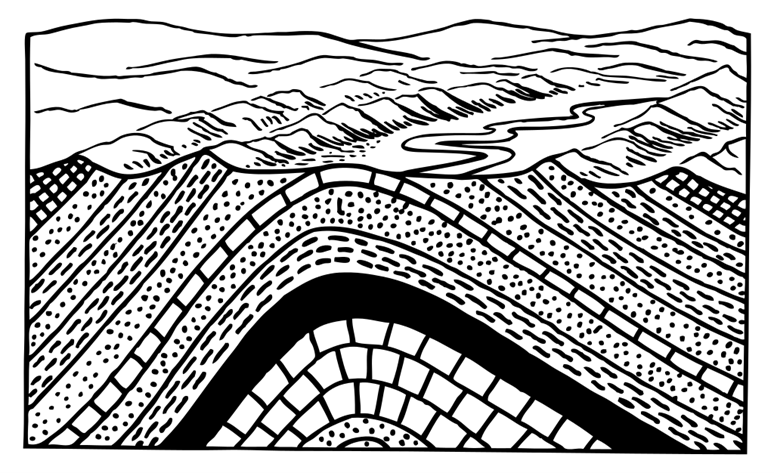 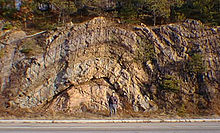 Синкліналь увігнута складка, ядро якої складено молодшими відкладами, аніж крила
Скиддиз'юнктивне порушення, яке має зміщувач, нахилений в бік опущеного крила розлому.
Підкидутворюється в умовах тангенціального стиснення, часто в зв'язку із складчастістю
Насув розвивається в умовах інтенсивного горизонтального стиснення з пластичним перерозподілом гірських порід і їх видавлюванням з крил у замки складок.
Зсувпорушення природної рівноваги залягання верств гірських порід з розривом їх суцільності і переміщенням у горизонтальному або близькому до нього напрямі.
Шар’яжпологий насув однієї маси гірських порід на інші (частіше більш древніх на більш молоді) з перекриттям першими других на великій площі з амплітудою переміщення в десятки – перші сотні км
Грабен переважно видовжена ділянка земної кори, яка опустилася по лініях скидів нижче від навколишніх ділянокГорст переважно видовжена, відносно піднята ділянка земної кори, яка обмежена опущеними по лініях скидами.
Рифт лінійно витягнута подібна до рову тектонічна структура типу грабена, що розтинає земну кору. Довжина від сотень до тисяч км, ширина від десятків до 200-400 км. Частіше утворюється в зонах розтягнення земної кори. Виникнення рифту супроводжується сейсмічною активністю і магматизмом.